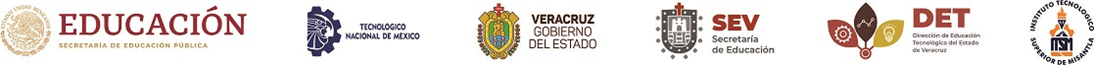 Doctorado en Ciencias de la Ingeniería
Título del Trabajo
Estudiante
Xxxxx    xxxxxxx  xxxxxxxx  xxxxxxx
Dr (a) xxxxxxxxx
Codirector de Tesis
Instituto Tecnológico de o según aplique
Dr (a) xxxxxxx
Director de Tesis
Instituto Tecnológico Superior de Misantla
Dr (a) xxxxxxxxxxAsesor de Tesis
Instituto Tecnológico Superior de o según aplique
Dr (a) xxxxxxxxxxxxxxxxxxxAsesor de Tesis
Instituto Tecnológico Superior de o según aplique
xxxxxxxxxAsesor de Tesis
Instituto Tecnológico de o según aplique
Contenido
Introducción
Antecedentes
Problemática
Pregunta de investigación
Objetivo General y Específicos 
Hipótesis 
Aporte al conocimiento
 Avance de Resultados (parciales)
Referencias
Introducción
Antecedentes
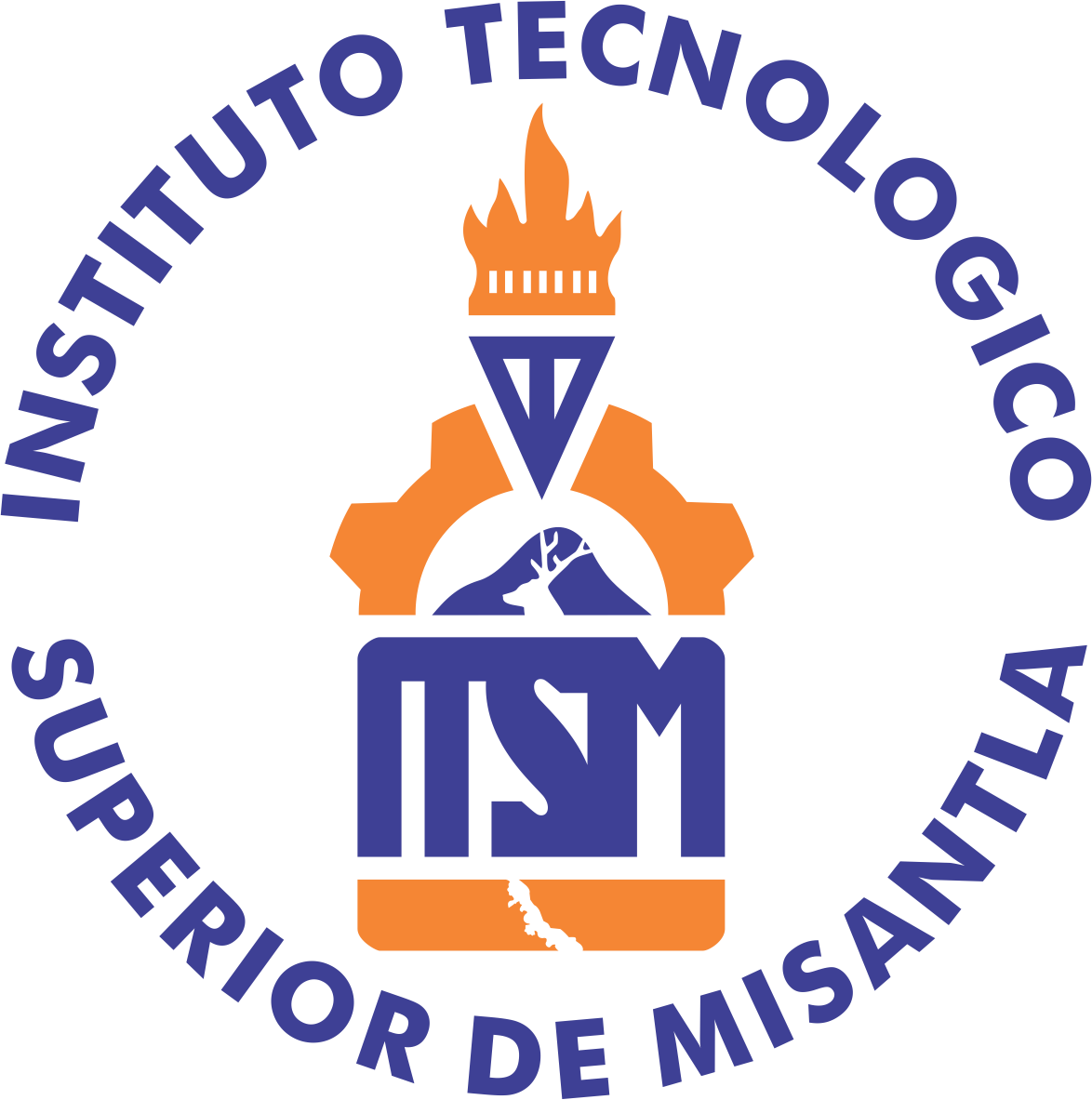 Problemática
Pregunta de investigación
Objetivo general
Objetivos específicos
Hipótesis
Aporte al conocimiento
Avance de Resultados (parciales)
Referencias